Центральное управление Федеральной службы по экологическому, 
технологическому и атомному надзору
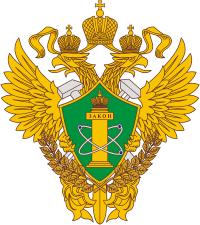 ОСУЩЕСТВЛЕНИЕ ЦЕНТРАЛЬНЫМ УПРАВЛЕНИЕМ РОСТЕХНАДЗОРА МЕРОПРИЯТИЙ ПО ПРОФИЛАКТИКЕ НАРУШЕНИЙ 
ОБЯЗАТЕЛЬНЫХ ТРЕБОВАНИЙ С УЧЕТОМ ОСОБЕННОСТЕЙ ОСУЩЕСТВЛЕНИЯ КОНТРОЛЬНОЙ (НАДЗОРНОЙ) ДЕЯТЕЛЬНОСТИ 
в 2022 году



Доклад заместителя руководителя Центрального управления Ростехнадзора
Солиной Татьяны Михайловны
25 мая 2023 г.
Центральное управление Федеральной службы по экологическому, технологическому и атомному надзору
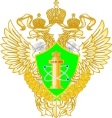 Управление осуществляет контроль 
на территориях шести субъектов Российской Федерации
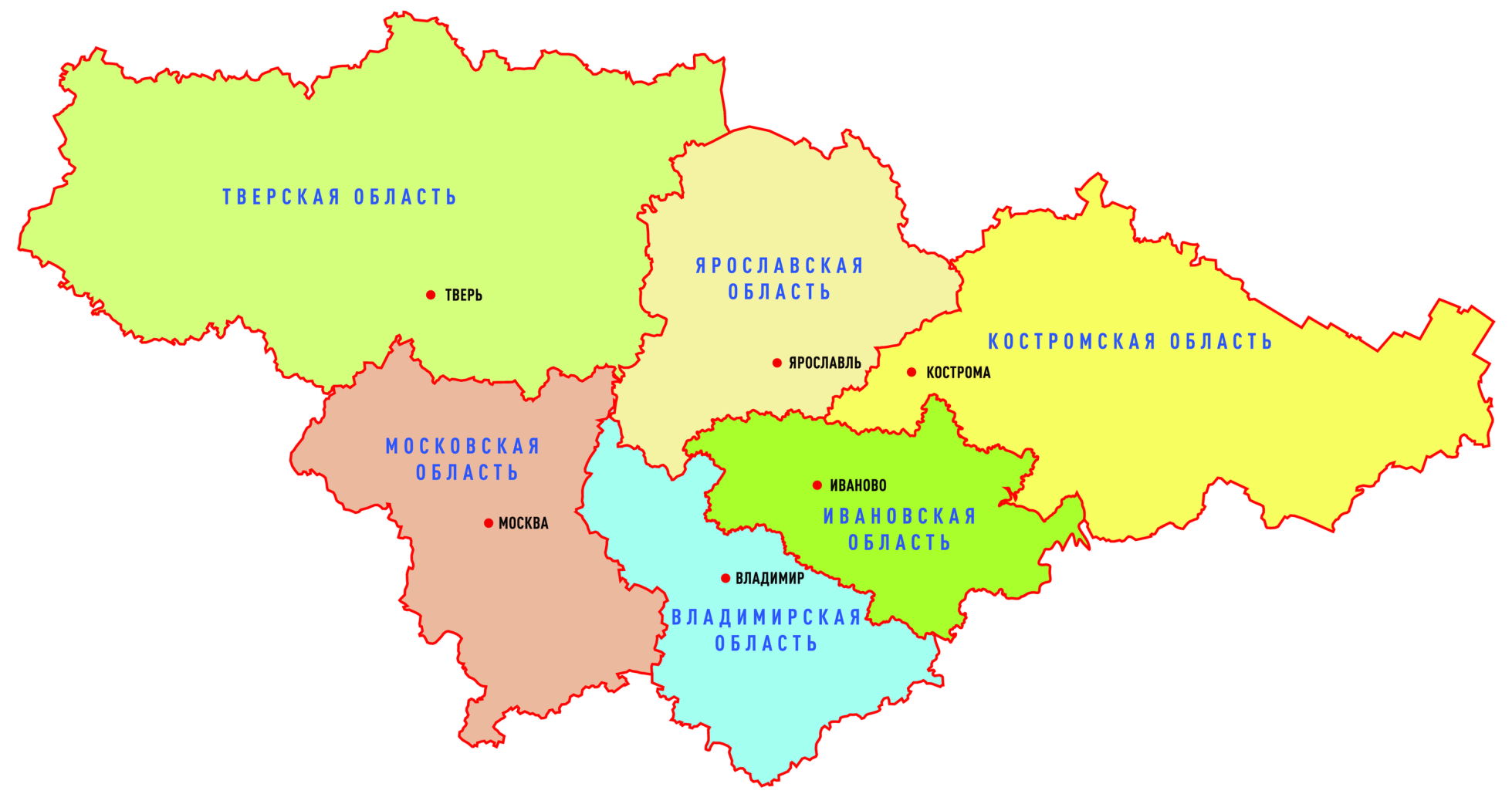 Центральное Управление Федеральной службы по экологическому, технологическому и атомному надзору
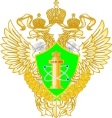 ПОДНАДЗОРНЫЕ ОБЪЕКТЫ
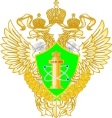 Центральное управление Федеральной службы по экологическому, технологическому и атомному надзору
ПЛАН ПРОВЕРОК НА 2022 ГОД
Количество плановых контрольных (надзорных) мероприятий (КНМ):
проверено 
3365
Центральное управление Федеральной службы по экологическому, технологическому и атомному надзору
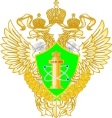 Постановление Правительства Российской Федерации 
от 10 марта 2022 г. № 336 
«Об особенностях организации и осуществления государственного контроля (надзора), муниципального контроля»
Центральное управление Федеральной службы по экологическому, технологическому и атомному надзору
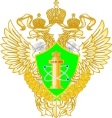 Подготовка к профилактическим мероприятиям
Формирование перечня контролируемых лиц, в отношении которых отменены плановые проверки
Формирование перечней контролируемых лиц по срокам выданных предписаний – до и после 10 марта 2022 г.
(в том числе для автоматического продления)
Назначение ответственных лиц (инспекторов) за каждое предприятие
Утверждение графика выполнения мероприятий 
со сроком их исполнения до 1 сентября 2022 г.
Проведение анализа информации о поднадзорных объектах по разработанным критериям
Центральное управление Федеральной службы по экологическому, технологическому и атомному надзору
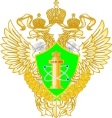 ПРОФИЛАКТИЧЕСКИЕ МЕРОПРИЯТИЯ 
Работа в отношении предприятий, исключенных из плана:
Направление информационных писем с обзором нарушений                        по результатам контрольных (надзорных) мероприятий
Направление информационных писем с анализом причин аварий и несчастных случаев
Направление писем с предложением о проведении самообследования в соответствии с проверочными листами, 
утвержденными приказами Ростехнадзора
Предостережения по результатам проведенного анализа
Приглашение для участия в совещаниях по аварийности                              и травматизму
Организация консультирования путем онлайн-общения                         на сайте Управления в формате «Вопрос-ответ»
По итогам работы - принятие решения о согласовании 
с органами прокуратуры внеплановой проверки
Центральное управление Федеральной службы по экологическому, технологическому и атомному надзору
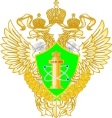 В области промышленной безопасности:
наличие лицензии, аттестации по промышленной безопасности

анализ отчета о производственном контроле за 2021 г.

анализ заключений экспертизы промышленной безопасности в части: 
контроля срока службы зданий и технических устройств
выявления отрицательных и ограниченных заключений

наличие информации об инцидентах, авариях, несчастных случаях

проверка индикаторов риска нарушения обязательных требований согласно приказу Ростехнадзора от 23 ноября 2021 г. № 397
Перечень указанных критериев не является исчерпывающим
Центральное управление Федеральной службы по экологическому, технологическому и атомному надзору
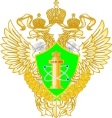 наличие информации об авариях, несчастных случаях;

информация о результатах проверки готовности теплоснабжающих, теплосетевых организаций и потребителей тепловой энергии к отопительному периоду;

результаты проведения проверки знаний в сфере электроэнергетики у работников организаций, допущенных к работе в действующих электроустановках;

анализ разрешений на допуск в эксплуатацию объектов электроэнергетики и теплоснабжения на предмет:
     - соблюдения сроков проведения пуско-наладочных работ при                     выдаче временного разрешения;
     - регистрации объектов в реестре ОПО.

проверка индикаторов риска нарушения обязательных требований согласно приказу Минэнерго России от 30 декабря 2021 г. № 1540
Центральное управление Федеральной службы по экологическому, технологическому и атомному надзору
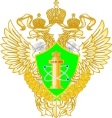 ПРОФИЛАКТИЧЕСКИЕ МЕРОПРИЯТИЯ 
Работа в отношении предприятий, которым выданы предписания:
Направление информационных писем о необходимости принятия организационно-технических мероприятий, обеспечивающих безопасное ведение работ на объекте до устранения нарушений
Направление информационных писем:

об автоматическом продлении предписания на 90 календарных дней со дня истечения срока его исполнения

о возможности представления в Управление, в том числе до истечения срока указанного в предписании, документов и сведений, подтверждающих его исполнение
Анализ поступающей информации о ходе выполнения предписаний
Центральное управление Федеральной службы по экологическому, технологическому и атомному надзору
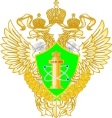 ИНДИКАТОРЫ РИСКА В ОТНОШЕНИИ ОБЩЕГО ПРОМЫШЛЕННОГО НАДЗОРА
ПБ-1. Поступление в территориальный орган Ростехнадзора информации о трех и более инцидентах, произошедших на ОПО в течение одного календарного года
ПБ-2.Наличие в акте технического расследования причин аварии сведений о причинах аварии, связанных с нарушением требований промышленной безопасности на ОПО, эксплуатируемом ЮЛ (ИП), в случае если такое ЮЛ (ИП) эксплуатирует ОПО III, IV классов опасности, отнесенных к категории опасных по такому же признаку, как и объект, на котором произошла авария (при условии, что в отношении таких объектов не проводились контрольные (надзорные) мероприятия в течение 2 лет до даты аварии).
ПБ-3. Отсутствие в реестре лицензий сведений о лицензии ЮЛ (ИП) на эксплуатацию взрывопожароопасных и химически опасных производственных объектов I, II и III классов опасности в течение 4 месяцев с даты регистрации в государственном реестре ОПО таким ЮЛ (ИП) ОПО, деятельность по эксплуатации которого подлежит лицензированию
Центральное управление Федеральной службы по экологическому, технологическому и атомному надзору
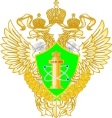 ИНДИКАТОРЫ РИСКА В ОТНОШЕНИИ ОБЩЕГО ПРОМЫШЛЕННОГО НАДЗОРА
ПБ-4. Наличие сведений об опасном производственном объекте III, IV класса опасности в государственном реестре ОПО по истечении 2 лет с даты внесения сведений в реестр заключений экспертизы промышленной безопасности от экспертизе промышленной безопасности, проведенной в отношении документации на консервацию и ликвидацию такого объекта (при условии, ч то в отношении ОПО не проводились контрольные (надзорные) мероприятия в течение 2 лет до даты внесения сведений об экспертиза в реестр).
ПБ-5. Исключение сведений о юридическом лице (индивидуальном предпринимателе), эксплуатирующем опасный производственный объект III, IV классов опасности, сведения о котором содержатся в государственном реестре опасных производственных объектов, из ЕРГЮЛ/ЕГРИП.
Центральное управление Федеральной службы по экологическому, технологическому и атомному надзору
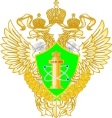 ПРОВЕРКИ, ПРОВЕДЕННЫЕ В ОТНОШЕНИИ ПОДНАДЗОРНЫХ ЛИЦ, ПО ИТОГАМ РАБОТЫ ПО ВЫЯВЛЕНИЮ ИНДИКАТОРА РИСКА
Центральное управление Федеральной службы по экологическому, технологическому и атомному надзору
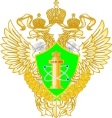 ПРИКАЗ РОСТЕХНАДЗОРА 
от 13.12.2021 Г. № 426 «Об утверждении индикатора риска нарушения обязательных требований, используемого для осуществления федерального лицензионного контроля за деятельностью по проведению экспертизы промышленной безопасности»
Трехкратный и более рост количества заключений экспертизы промышленной безопасности, внесенных в реестр заключений экспертиз промышленной безопасности за календарный год, по сравнению с аналогичным предыдущим периодом при условии отсутствия изменений в законодательстве в области промышленной безопасности, способствующих увеличению количества объектов экспертизы промышленной безопасности.
Центральное управление Федеральной службы по экологическому, технологическому и атомному надзору
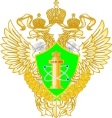 Приказ Ростехнадзора от  17.02.2023 г. «Об утверждении перечня индикаторов риска нарушения обязательных требований, используемых при осуществлении Федеральной службой по экологическому, технологическому и атомному надзору и ее территориальными органами федерального государственного контроля (надзора) в области безопасного использования и содержания лифтов, подъемных платформ для инвалидов, пассажирских конвейеров (движущихся пешеходных дорожек) и эскалаторов, за исключением эскалаторов в метрополитенах.
Отсутствие сведений о выводе отработавшего назначенный срок службы лифта, подъемной платформы для инвалидов, пассажирского конвейера (движущейся пешеходной дорожки) или эскалатора, за исключением эскалаторов в метрополитенах, из эксплуатации (за исключением устройств, установленных в многоквартирных домах), свидетельствующих о прекращении его использования в связи с демонтажем или с целью последующего проведения модернизации, более 30 календарных дней с даты истечения назначенного срока службы соответствующего устройства.
Отсутствие в реестре опасных технических устройств здания и сооружения сведений об опасном техническом устройстве, установленном на объекте капитального строительства, более 20 рабочих дней со дня ввода такого объекта капитального строительства в эксплуатацию
Отсутствие сведений о выводе отработавшего назначенный срок службы и установленного в многоквартирном доме опасного технического устройства здания и сооружения их эксплуатации, свидетельствующих о прекращении его использования в связи с демонтажем или с целью последующего проведения модернизации, более 30 календарных дней с даты истечения назначенного срока службы соответствующего устройства.
Центральное управление Федеральной службы по экологическому, технологическому и атомному надзору
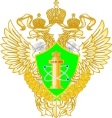 Меры по предупреждению техногенных аварий от внешних воздействий:
Центральное управление Федеральной службы по экологическому, технологическому и атомному надзору
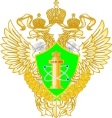 Меры по предупреждению техногенных аварий от внешних воздействий:
Центральное управление Федеральной службы по экологическому, технологическому и атомному надзору
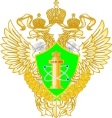 Меры по предупреждению техногенных аварий от внешних воздействий:
Центральное управление Федеральной службы по экологическому, технологическому и атомному надзору
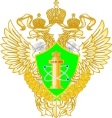 Меры по предупреждению техногенных аварий от внешних воздействий:
11
Центральное управление Федеральной службы по экологическому, 
технологическому и атомному надзору
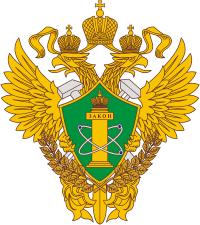 Благодарю за внимание!